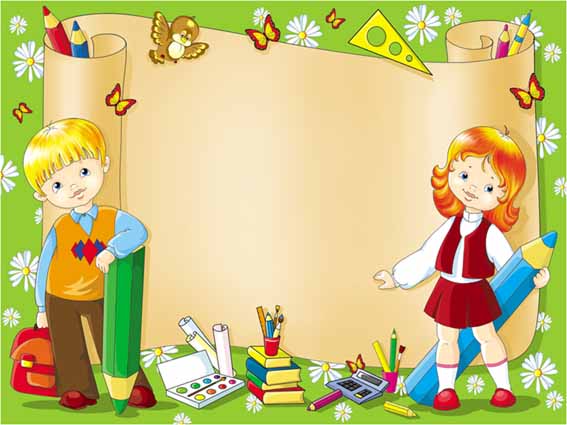 МАТЕМАТИКА
ТЕМА УРОКА: «ЛИТР»
Подготовила 
О.В. Иллий, учитель начальных классов МОУ «Майская гимназия Белгородского района Белгородской области»
? выпили
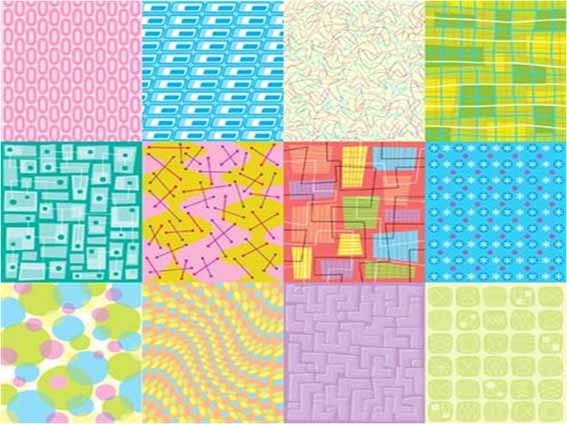 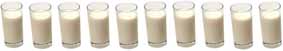 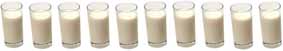 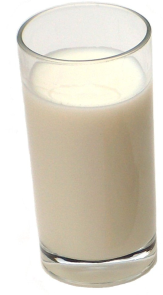 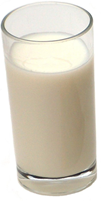 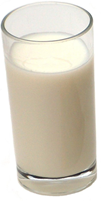 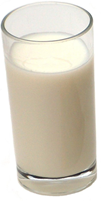 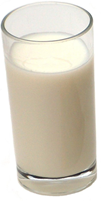 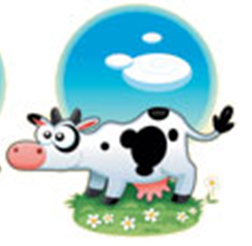 25
ВЫПИЛИ 20 СТАКАНОВ
? съели
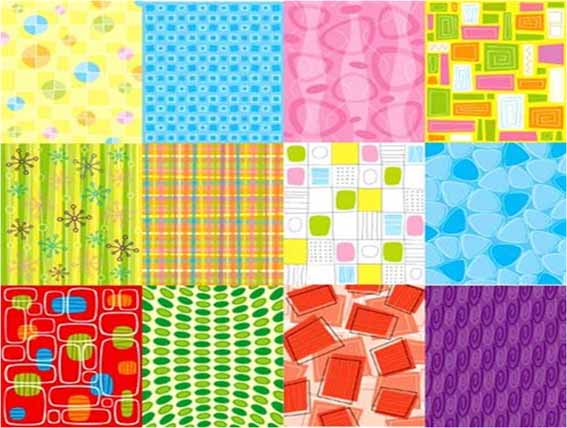 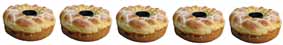 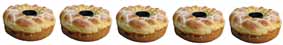 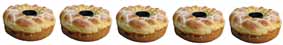 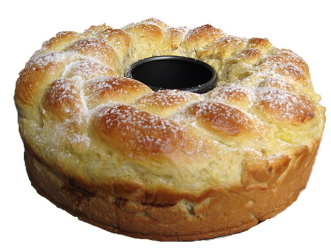 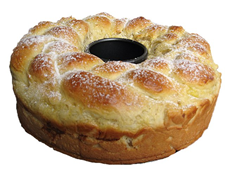 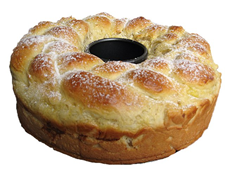 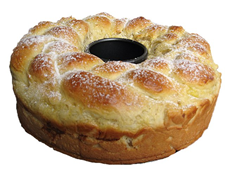 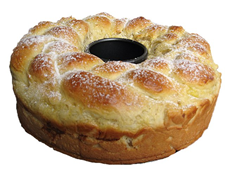 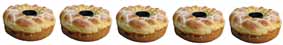 25
СЪЕЛИ 22 БУЛОЧКИ
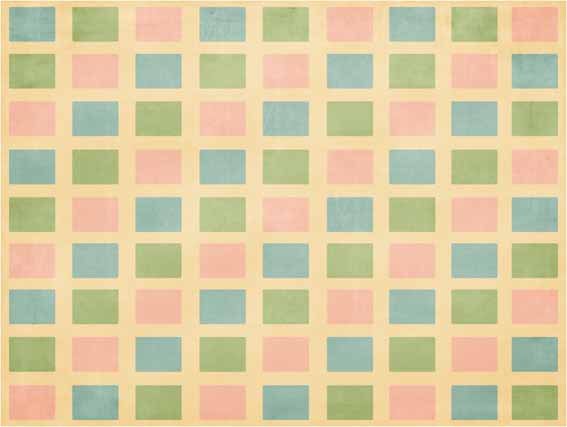 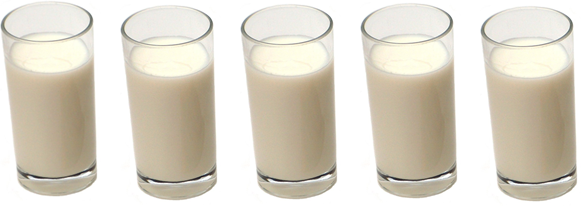 ? больше
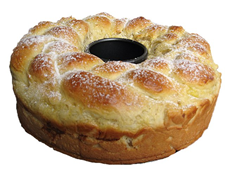 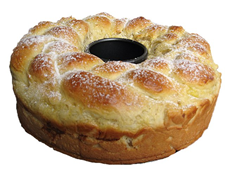 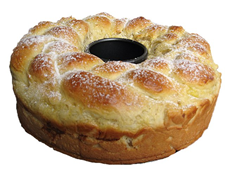 НА 2 ШТУКИ БОЛЬШЕ
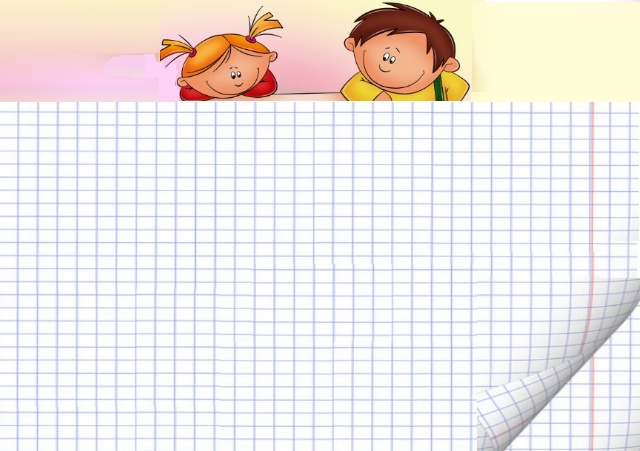 ПРОВЕРЬ                                          СЕБЯ!
1 ряд
Было – 25 ст. 
Осталось – 5 ст.
Выпили - ? ст.
25-5= 20 (ст.) 
Ответ: выпили 20 стаканов молока
2 ряд
Было – 25 б. 
Осталось – 3 б.
Съели - ? б.
25-3= 22 (б.) 
Ответ: съели 22 булочки
3 ряд
Молоко – 5 ст.        
Булка – 3 шт.          на ? б.
5-3=2 (шт.)
Ответ: молока больше на 2 шт.
МОЖНО УЗНАТЬ:
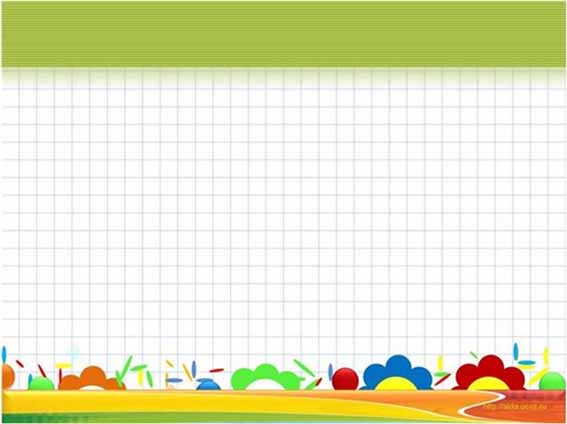 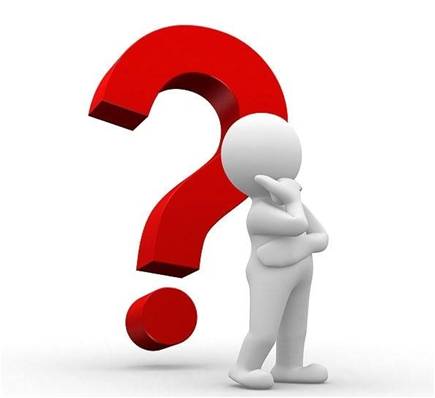 Сколько воды в каждом сосуде?

Сколько всего воды во всех сосудах?

В каком сосуде воды больше?
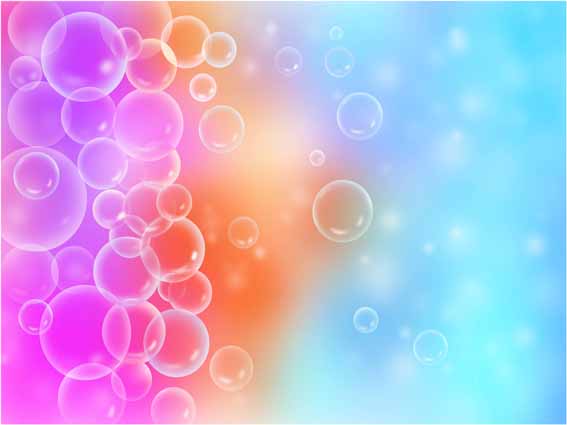 МЕРКИ ДЛЯ ИЗМЕРЕНИЯ КОЛИЧЕСТВА ЖИДКОСТИ
1 группа                       2 группа                          3 группа                         4 группа
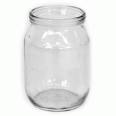 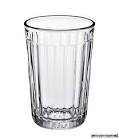 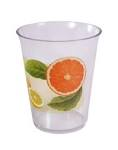 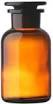 стакан гранёный                  стаканчик                       баночка                                банка
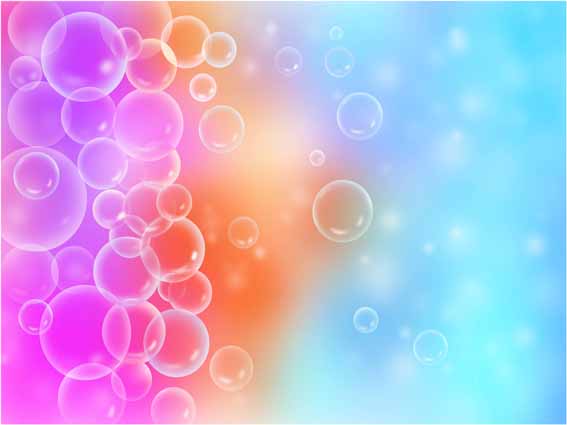 У КОГО БОЛЬШЕ ВОДЫ В СОСУДАХ?
1 группа                       2 группа                            3 группа                          4 группа
5 мерок            5 мерок                  9 мерок                2 мерки
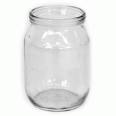 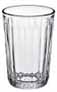 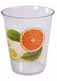 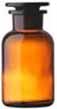 стакан гранёный                  стаканчик                       баночка                                банка
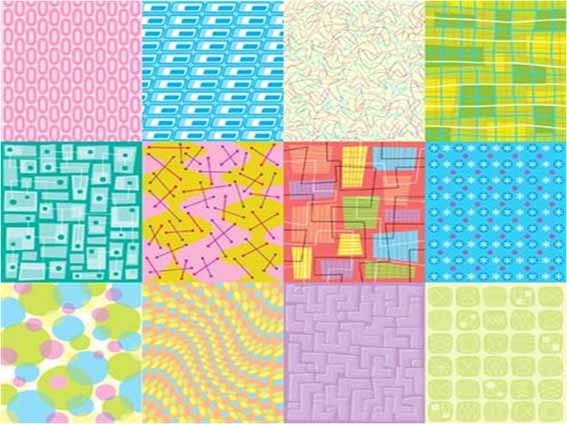 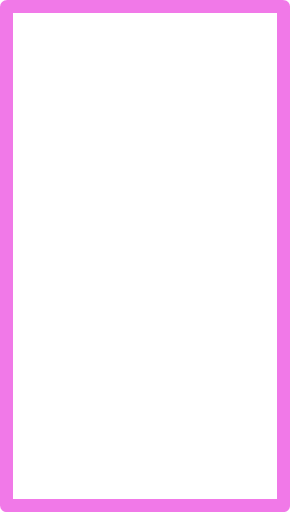 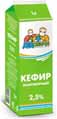 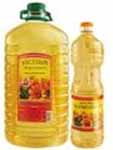 ЛИТР - общепринятаямера измерения количества жидкости
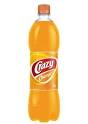 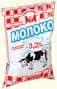 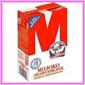 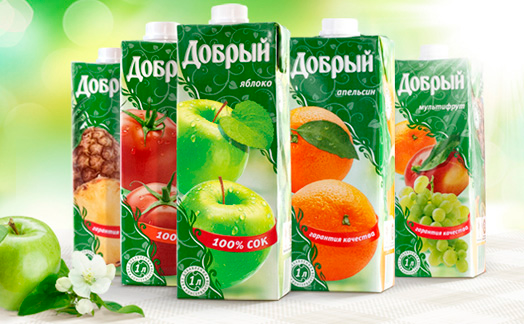 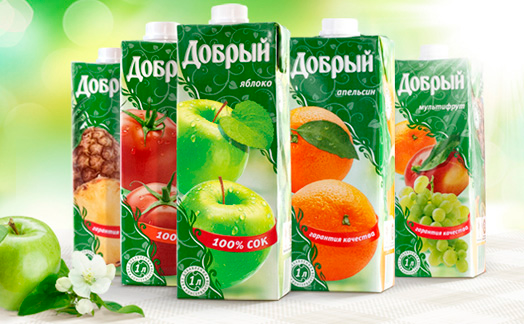 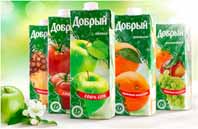 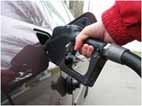 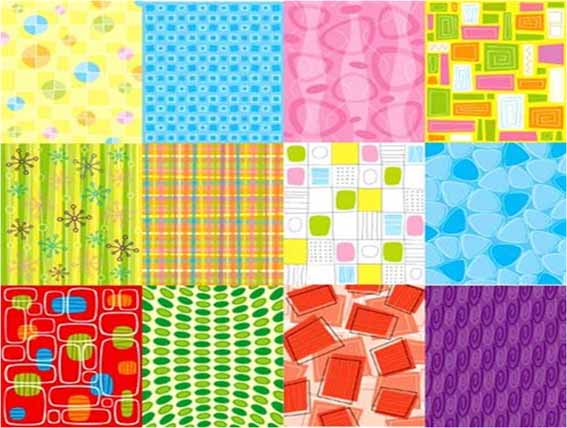 В старину русский народ жидкость измерял разными мерками. 
Это кружка, ведро (в него вмещалось 12 литров) и бочка, в которую можно залить 40 вёдер. 
Так люди измеряли в старину ВМЕСТИМОСТЬ сосудов.
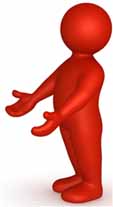 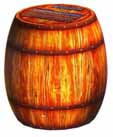 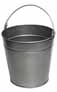 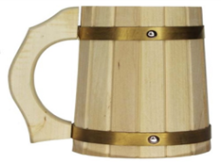 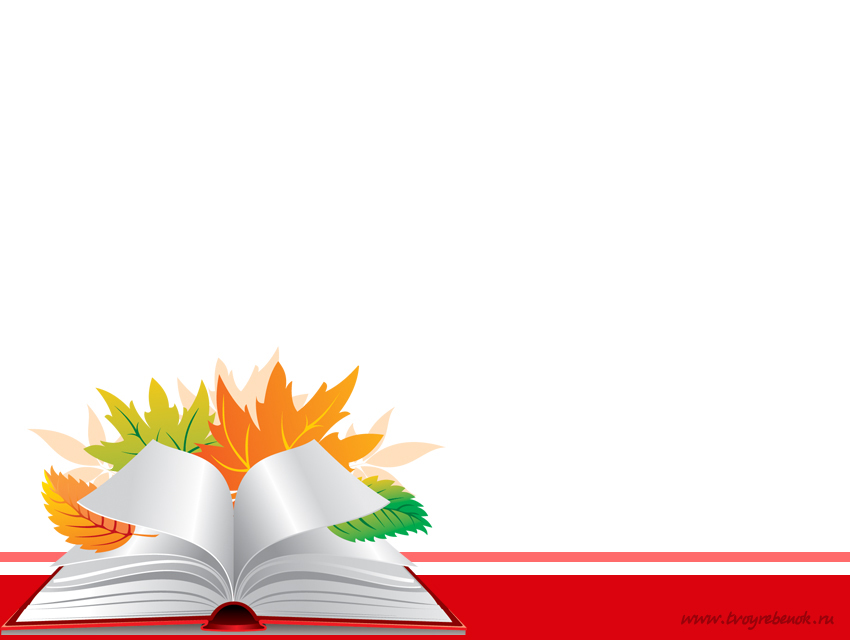 «Когда узнают, сколько литров помещается в ёмкость, то говорят что измеряют ее ВМЕСТИМОСТЬ»
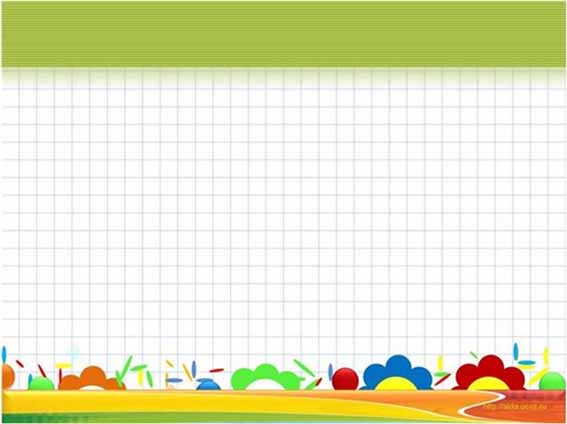 ТЕМА УРОКА «ЛИТР»
НАУЧИТЬСЯ 
сравнивать, вычитать, складывать и решать задачи с литром
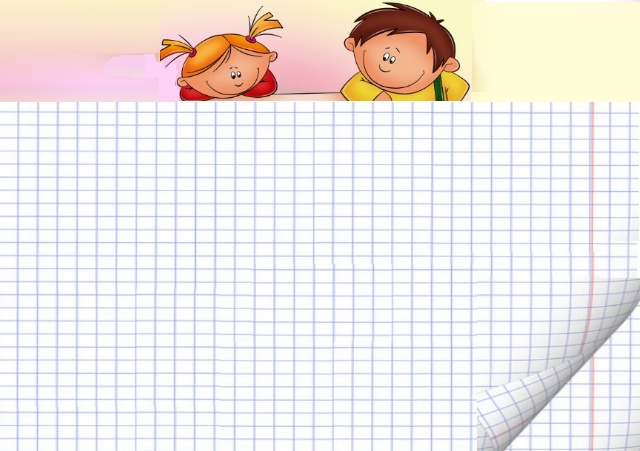 СРАВНИТЕ ОБЪЁМ ДВУХ БАНОК. 
В одну банку входит 5 стаканов воды, 
а в другую 2 бутылки.
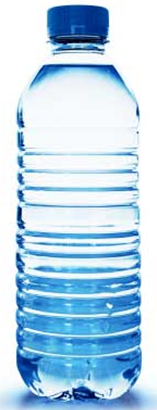 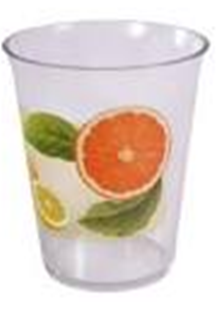 ?
5
2
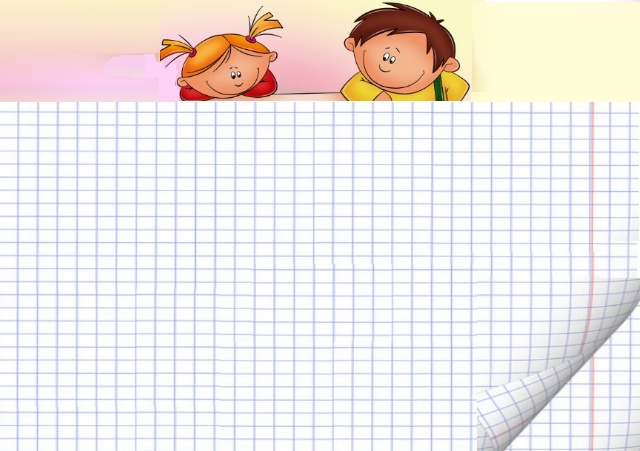 СРАВНИТЕ ОБЪЁМ ДВУХ БАНОК. 
В одну банку входит 5 стаканов воды, 
а в другую 2 стакана.
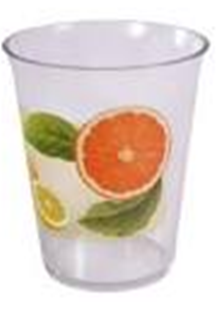 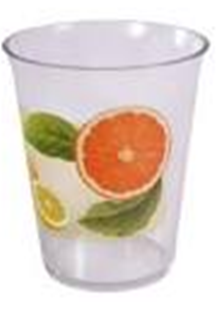 5
2
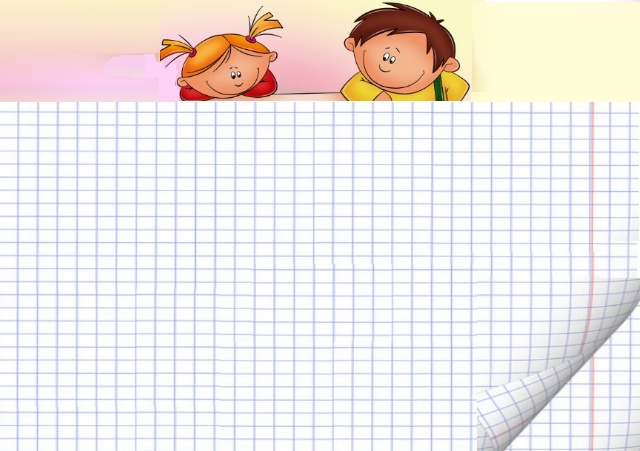 СРАВНИТЕ ОБЪЁМ ДВУХ БАНОК. 
В одну банку входит 5 бутылок воды, 
а в другую 2 бутылки.
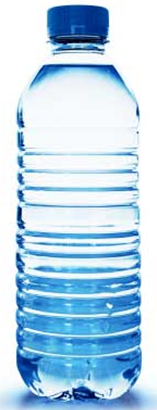 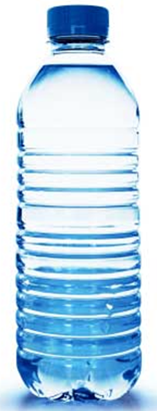 5
2
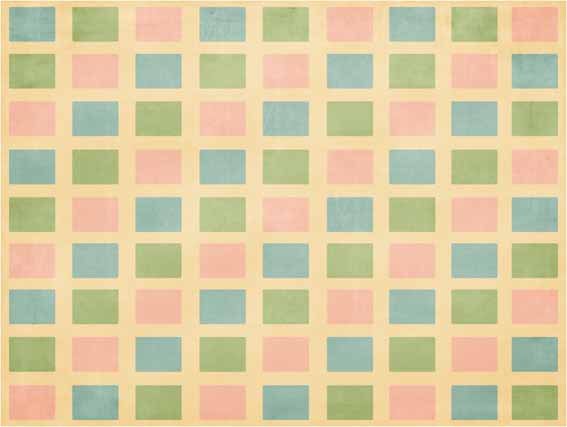 САМОСТОЯТЕЛЬНАЯ РАБОТА по КАРТОЧКЕ
12
25
0
16
 -
12
7л + 5л=       л  
28л – 3л=      л
8л - 8л=       л
12л + 4л=      л  
11л – 2 б.=     л 
5л + 7л =      л
Найдите предложения, в которых говориться о вместимости.

O В бак налили 5 л бензина.
O В банке помещается 3 л молока.
O За обедом съели 4 тарелки супа.
O В ведро можно налить не больше
   8 л воды.
O Из кастрюли отлили 2 л компота.
х
х
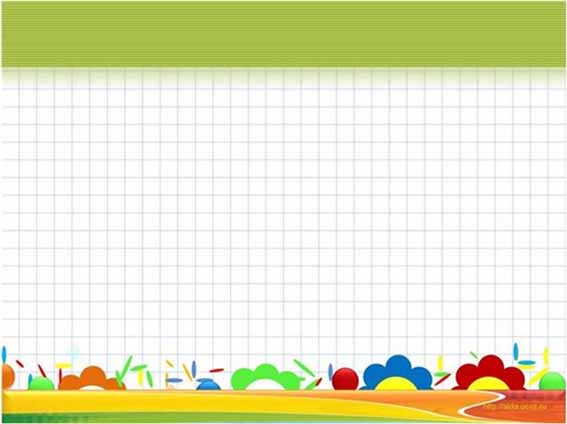 В ведре было 10 литров воды. Для полива комнатных цветов израсходовали 4 литра. 
Сколько литров воды осталось в ведре?
10 – 4 = 6 (л)
Какие обратные задачи можно составить к данной задаче?
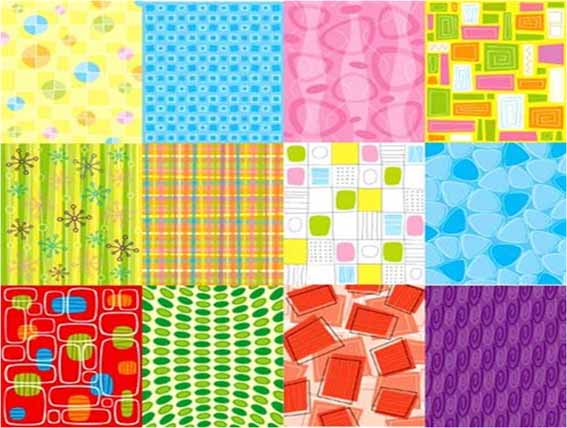 Новые понятия: ЛИТР, ВМЕСТИМОСТЬ
Задачи:
НАУЧИТЬСЯ СРАВНИВАТЬ, ВЫЧИТАТЬ, СКЛАДЫВАТЬ И РЕШАТЬ ЗАДАЧИ С ЛИТРОМ
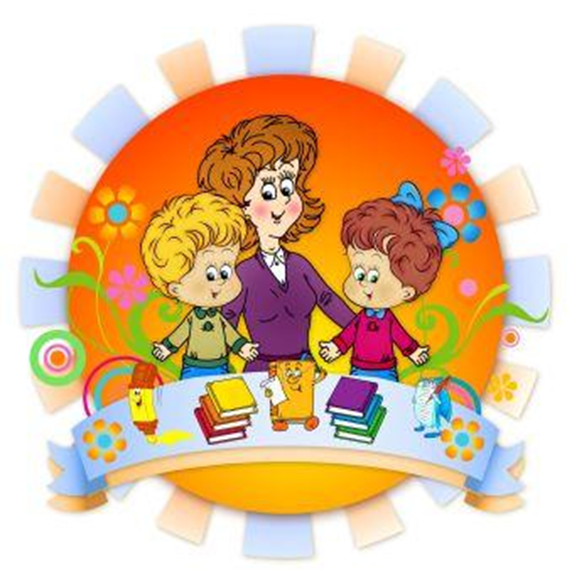 Спасибо за активное участие!
Дома проведите небольшое исследование: узнайте у родителей или в библиотеке, чем раньше измеряли жидкость.